ePCT-Filing - Docx 
How to prepare and upload a Docx single specification
https://pct.wipo.int
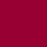 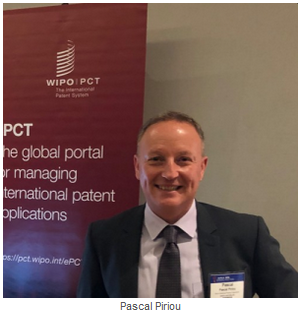 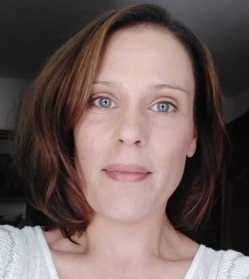 Agenda
Advantages of Docx and how to check if your RO accepts ePCT-Filings and XML
How to prepare your Docx to be in compliance with Annex F
Attaching your Docx in ePCT-Filing
Help with your Docx and how use the Standalone Application Body Converter
PCT Operations Customer Support Section contact details
Advantages of filing in Docx format (1)
Higher fee reduction than PDF (100 Swiss Francs)
Docx = - 300 CHF (or equivalents)
More accurate detection of:
 Potential conversion errors
Article 11 (Description, Claims) and 14 (Title and Abstract) defects
Conversion to an Annex F-compliant XML and to PDF
(Annex F: Standard for Filing and Processing in Electronic Form)
https://www.wipo.int/export/sites/www/pct/en/texts/pdf/ai_anf.pdf
Advantages of filing in Docx format (2)
Enables full-text processing:
Easier and more accurate text search of international applications after publication
Facilitates processing by the International Bureau during the international phase
Facilitates processing by designated and elected Offices for national phase
Efficient text extraction by Search engines of the original text of the application as published (no optical character recognition (OCR) errors)
When Docx is available for your applications, try it out, this is the future direction !
Receiving Offices accepting Docx
Office Profiles





Filing Methods
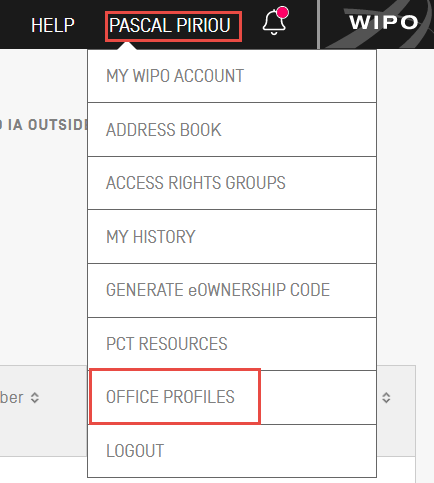 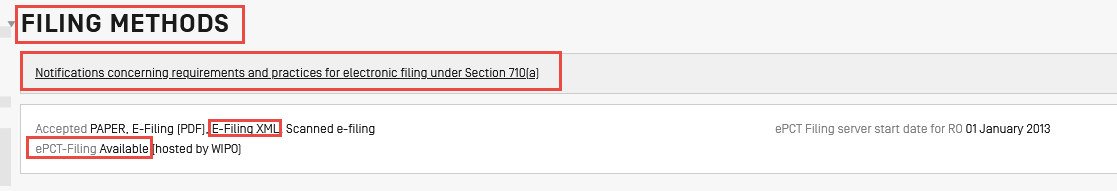 Exceptions
RO/KR only pure XML no Docx

        PCT Applications cannot be filed in XML/Docx with RO/US
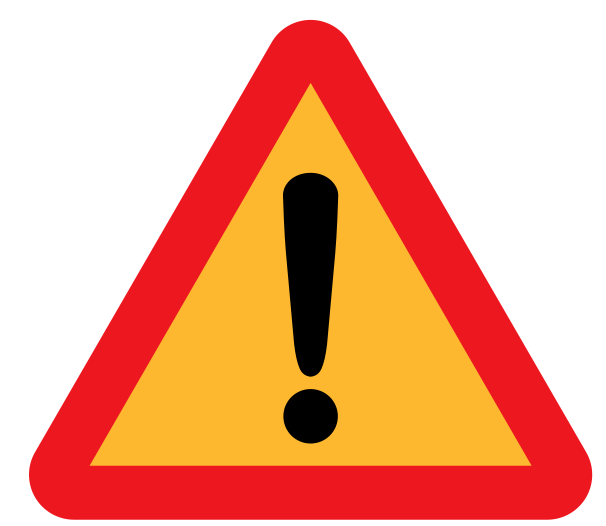 [Speaker Notes: Break ]
Docx single specification
Single specification only: Description, claims, abstract and drawings (if any) in one document 
Template files, sample files, user guide:
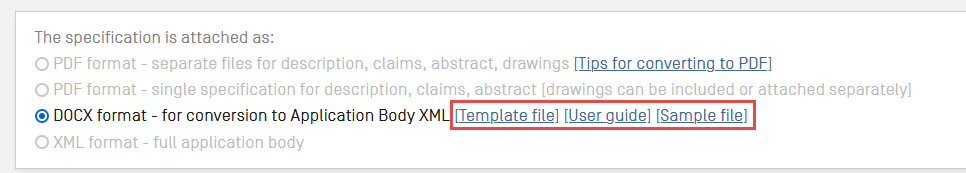 Docx information
Sample files: pre-filled examples of a Docx application Body in all 10 languages of publication 
Template files: Docx document including the standard Common Application Format (CAF) headings (Technical field, Background Art..) in all publication languages 
User guide: instructions, tips and best practice advice
https://www.wipo.int/export/sites/www/pct/en/epct/pdf/ApplicationBody-Docx-xml-UserGuide.pdf
Docx Preparation: text elements
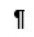 Show markup signs (MS Word Home tab >     ) 
Mandatory: 	
Title of the invention, Description, Claims heading + 1 claim, Abstract heading
Headings (line in bold or underlined of less than 50 characters) 
Common Application Format (CAF) headings in all publication languages: https://pctdemo.wipo.int/DocConverter/pages/recognizedHeaders.xhtml 
New paragraph     : keyboard Enter key
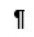 Docx Preparation: other elements (1)
Tables (as image or created in the text editor)
Mathematical equations (as image or created in the text editor) 
Chemical formulae (as image only) 
Captions ‘Math. ’, ‘Chem. ’, ‘Table ’ are optional. If used, each caption should be followed by a paragraph break (keyboard Enter key) and the related element:
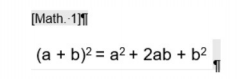 Docx Preparation: other elements (2)
Image formats: jpg, png, tif, emf, wmf, gif
Check thoroughly the rendered PDF if the Docx contains symbols, tables, chemical formulae, mathematical equations and lists
Elements not supported:
Table in a table (can be inserted as image)
Hyperlinks (removed during conversion with warning)
MS Word shapes
Comments/track changes
Docx Preparation: figures of the drawings
In the Drawings section, all figures must have a caption before the figure, followed by a paragraph break     and the image:
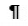 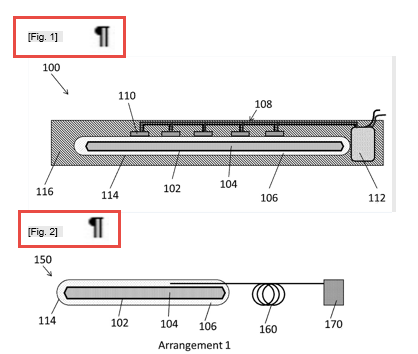 [Speaker Notes: Break ]
Attaching the Docx specification (1)
Select Docx format
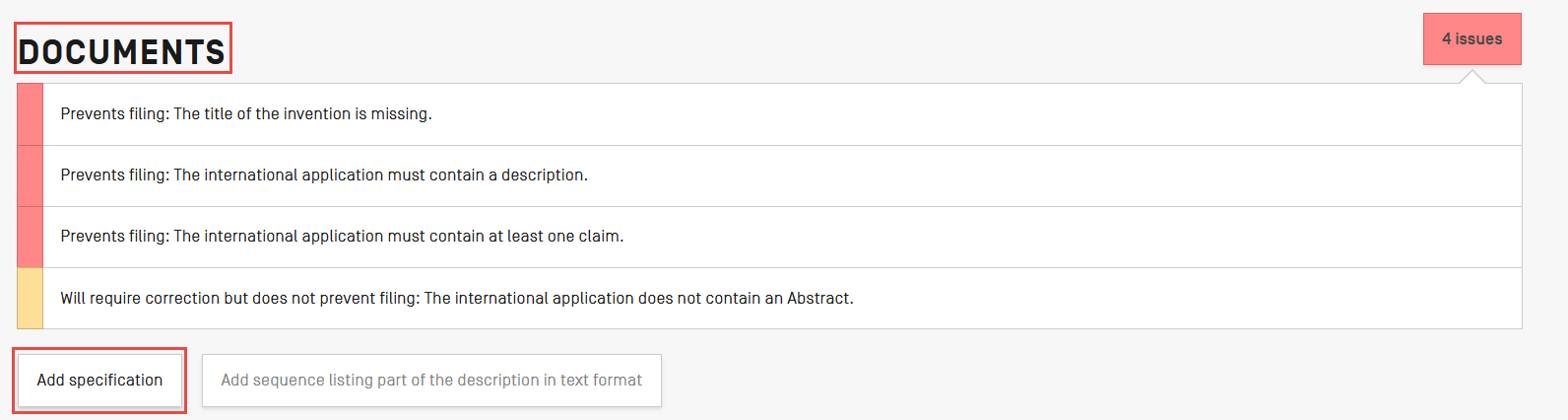 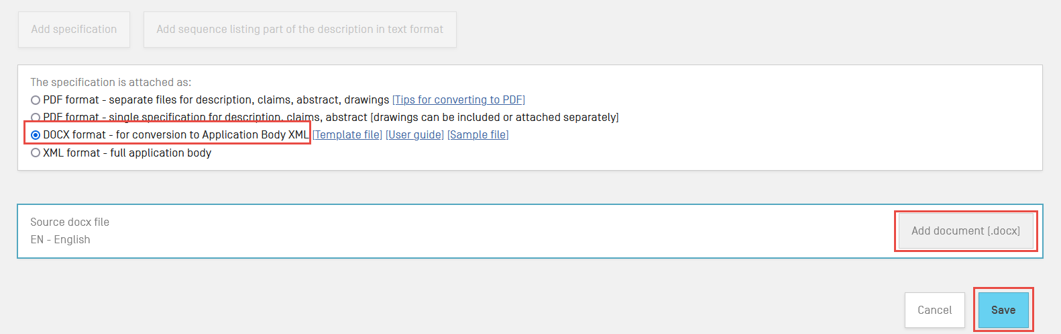 Attaching the Docx specification (2)
After upload check the output
View document as rendered at the IB 




Download the generated XML file 
The generated XML file is the legal copy after filing
Original Docx pre-conversion file included in the application body as filed (enables correction of any conversion issues)
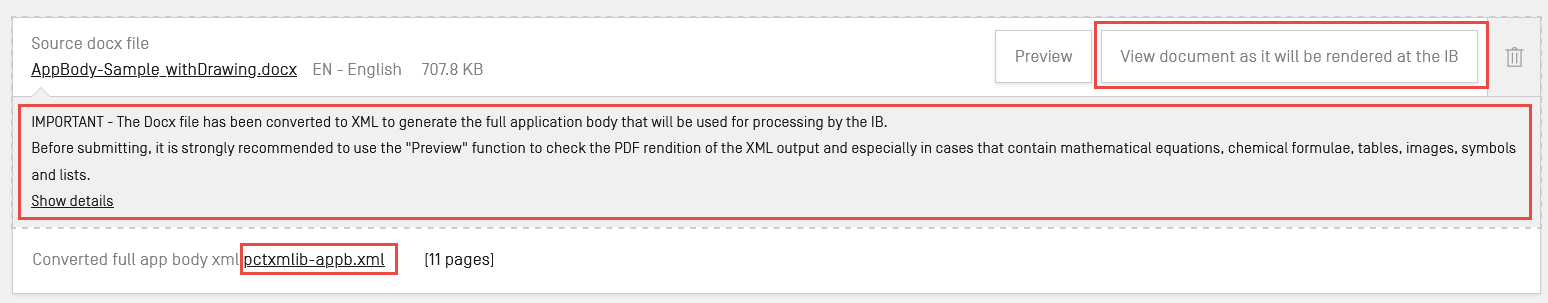 Attaching the Docx specification (3)
Figure of the drawings which should accompany the abstract



Title of the invention and Abstract text
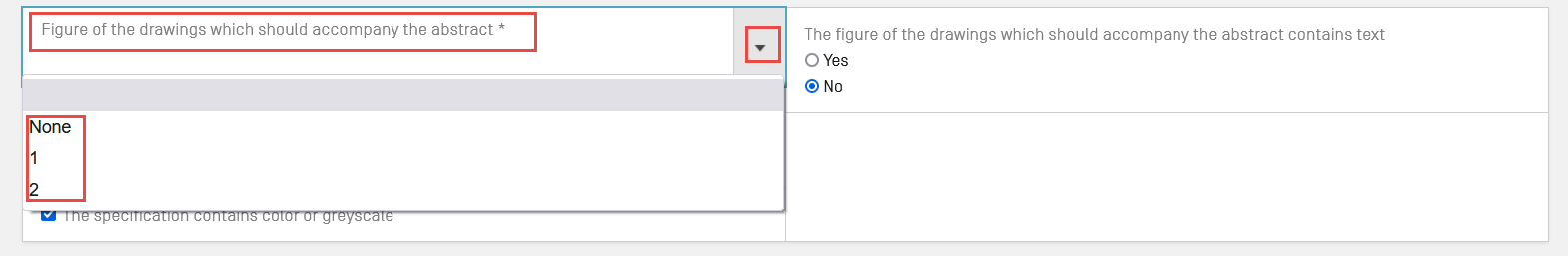 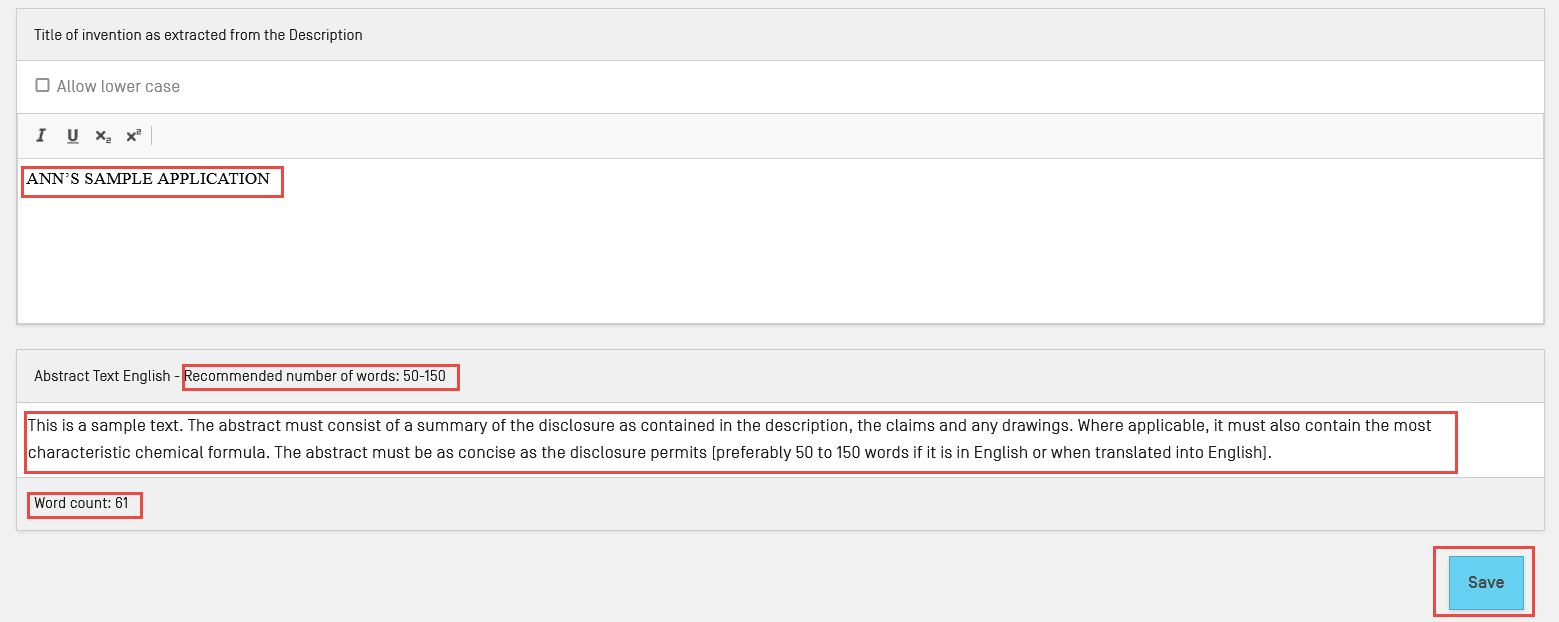 [Speaker Notes: Break ]
Attaching the Docx specification (4)
Detailed conversion report after attaching the Docx file





Validation levels: 
Informational (does not prevent filing) 
Orange Warning (does not prevent filing) 
Red error (prevents upload or filing)
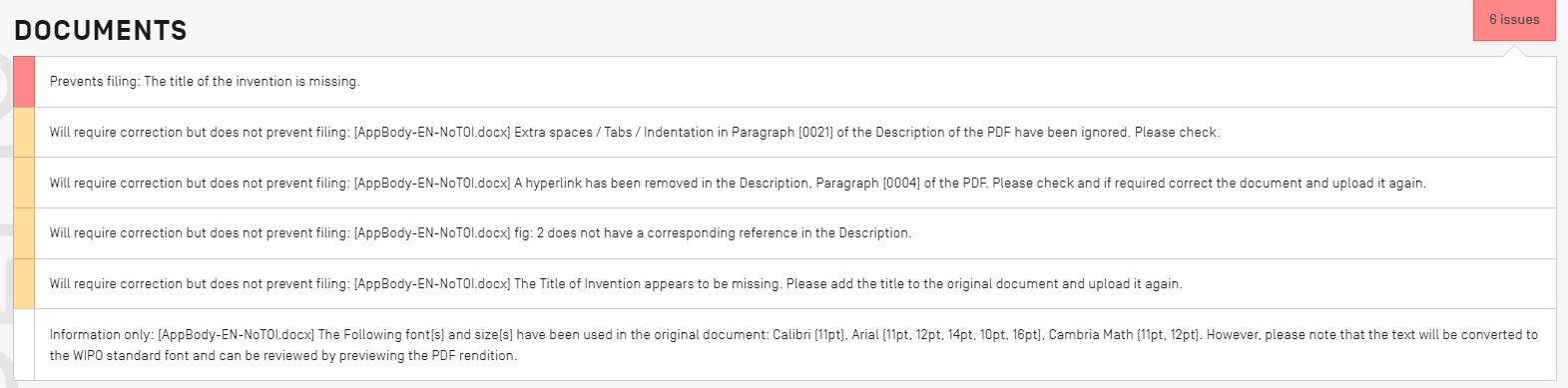 Attaching the Docx specification (5)
After saving the file in ePCT
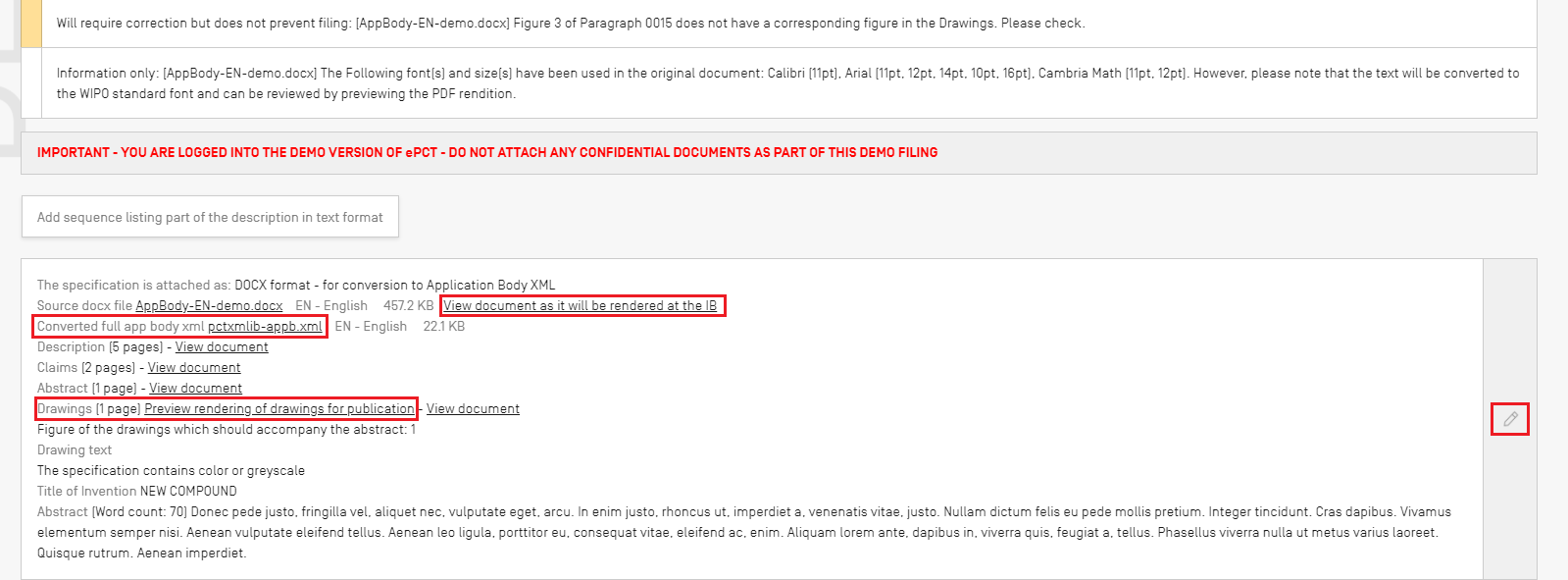 [Speaker Notes: Break ]
ePCT DEMO mode
ePCT Demo https://pctdemo.wipo.int
Demo environment in which you can practice and familiarize yourself with ePCT
Do not use confidential or sensitive data in the ePCT demo environment
BE CAREFUL NOT TO CONFUSE DEMO MODE WITH PRODUCTION MODE!
ePCT HELP
Use the ‘HELP’ link in the navigation bar https://www.wipo.int/pct/en/epct/support.html  
Specific FAQ article on Document conversion & validation tools 
https://www.wipo.int/pct/en/epct/learnmore.html?N=1595
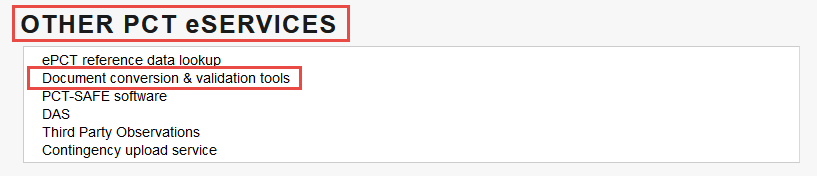 Standalone Application Body Converter
Practice with standalone Application Body Converter: 
https://pct.wipo.int/DocConverter
Conversion only (no filing possible)
Generates a conversion report 
Creates a .zip file containing:
the application body XML file 
the application body in PDF format (rendered from the XML)
the application body HTML file (along with images)
[Speaker Notes: Break ]
Contact details
PCT Operations Customer Support Section
Tel:  +41-22-338-9523
E-mail:  pct.eservices@wipo.int  
Monday to Friday, 9am-6pm Geneva time
Chat feature available
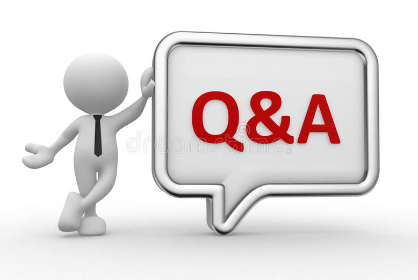 Thank you!